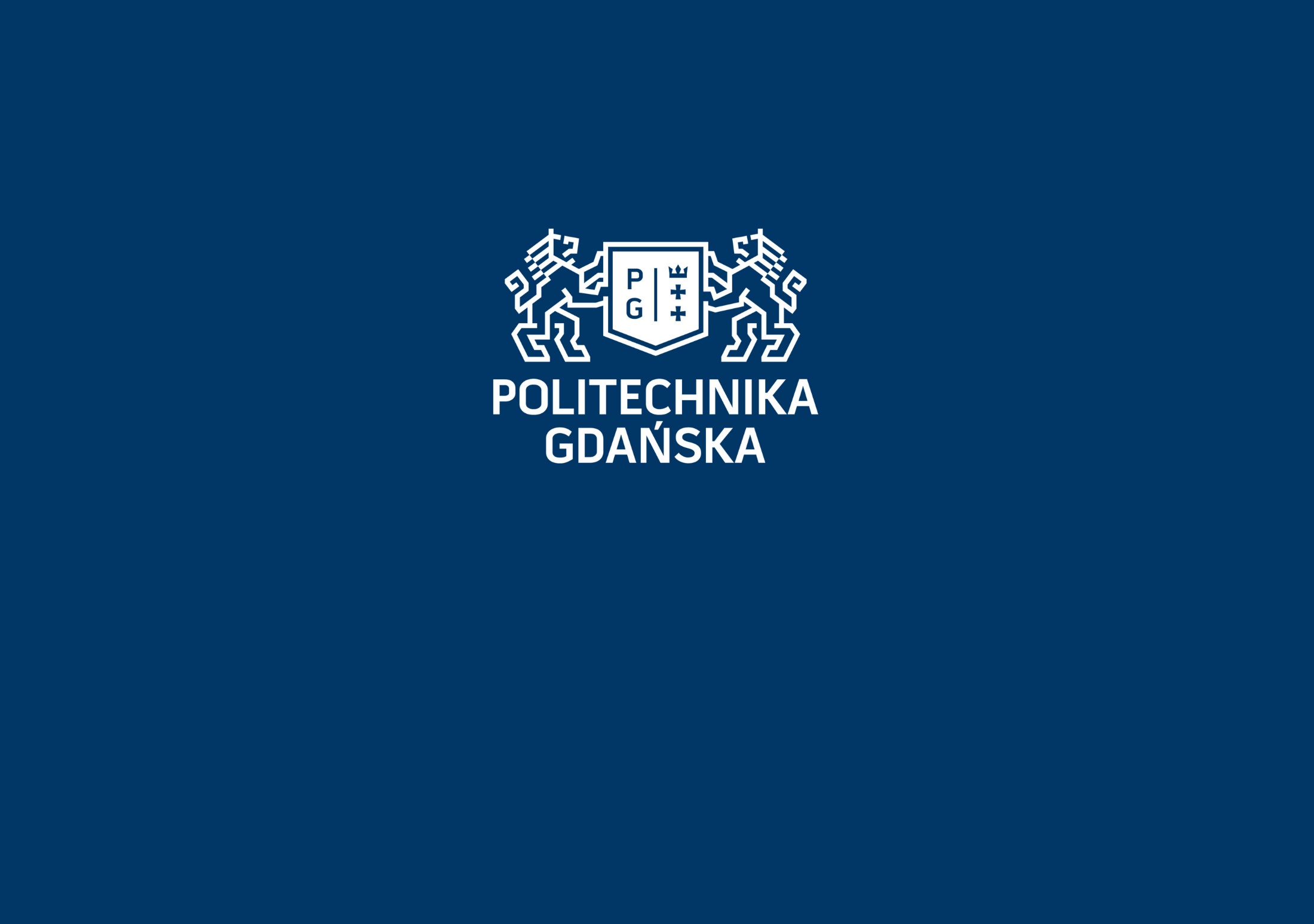 Modelowanie i identyfikacja
Materiał wykładowy: 5 – Technologie modelowania analitycznego – modele „czarna skrzynka” – identyfikacja wsadowa

Kierunek: Automatyka i robotyka -  studia stacjonarne 2 stopnia
Przedmiot:  kierunkowy
Kazimierz Duzinkiewicz, dr hab. inż., prof. nadzw. PG
Data rozpoczęcia  prezentacji materiału: 2019.04.25
Powody stosowania podejścia eksperymentalnego (identyfikacji)
Analiza teoretyczna systemu może okazać się złożona nawet dla prostych systemów
Przeważnie, parametry modelu wyprowadzone z rozważań teoretycznych nie są wystarczająco dokładne
Nie wszystkie mechanizmy wewnętrznego zachowania się systemu są znane
Mechanizmy wewnętrznego zachowania nie mogą być opisane matematycznie z wymaganą dokładnością 
System jest bardzo złożony i teoretyczna analiza jest zbyt czasochłonna
Identyfikowany model może być uzyskany w krótszym czasie i mniejszym wysiłkiem niż model teoretyczny
Przebieg i problemy procesu identyfikacji systemu dynamicznego
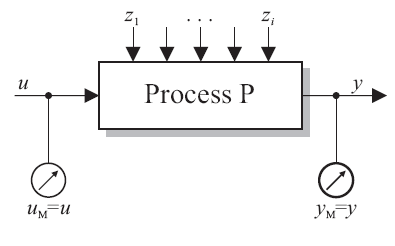 Proces P
Identyfikację określa się jako eksperymentalne wyznaczenie modelu zachowania się systemu (struktura i parametry). Wykorzystuje się mierzone sygnały i określa zachowanie systemu przy założeniu struktury modelu. Różnica pomiędzy systemem i modelem (błąd) powinna być tak mała jak to możliwe
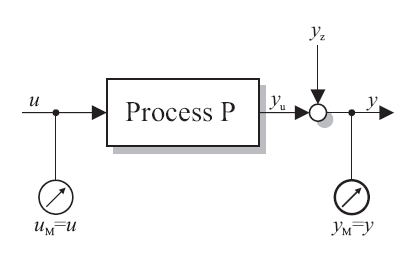 Przebieg i problemy procesu identyfikacji systemu dynamicznego – c.d.
Proces P
Będziemy rozważali głownie procesy liniowe. Wówczas poszczególne składniki zakłóceń                 mogą być zagregowane  w jedno reprezentatywne zakłócenie        ,        i dodawane  do sygnału użytecznego            w postaci sygnału yz(t)
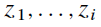 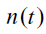 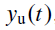 Przebieg i problemy procesu identyfikacji systemu dynamicznego – c.d.
Ograniczenia jakie należy brać pod uwagę w procesie identyfikacji
1. Dostępny czas pomiarów TM jest zawsze ograniczony, albo z powodów technicznych, albo czasowej zmiany parametrów procesu lub z powodów ekonomicznych (budżet eksperymentu), zatem
2. Maksymalna dopuszczalna zmiana sygnału wejściowego, tzn. wartość sygnału testowego u0 jest zawsze ograniczona, albo z powodów technicznych, albo z powodu założenia o liniowości zachowania systemu słusznego tylko w pewnym obszarze warunków operacyjnych, zatem
Przebieg i problemy procesu identyfikacji systemu dynamicznego – c.d.
Ograniczenia jakie należy brać pod uwagę w procesie identyfikacji – c.d.
3. Maksymalna dopuszczalna zmiana sygnału wyjściowego, tzn. wartość sygnału testowego y0 może również być ograniczona, albo z powodów technicznych, albo z powodu założenia o liniowości zachowania systemu słusznego tylko w pewnym obszarze warunków operacyjnych, zatem
4. Należy brać pod uwagę, że zakłócenia zawierają zwykle różne składowe, które można sklasyfikować w grupy
Przykłady różnych składowych zakłóceń
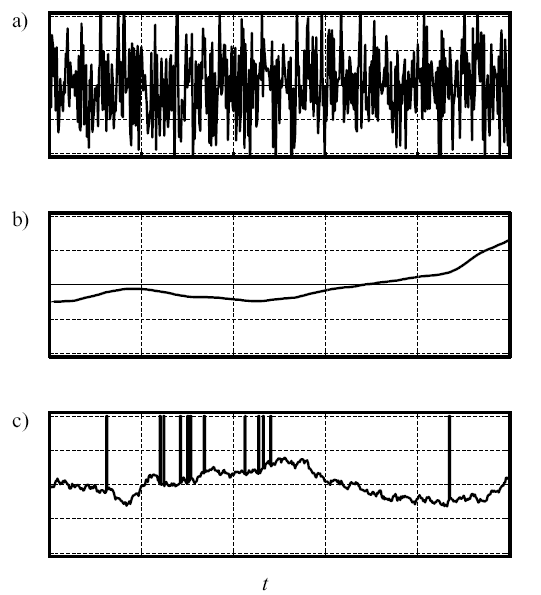 a. Wysokiej częstotliwości quasi-stacjonarny stochastyczny szum n(t)
b. Niskiej częstotliwości niestacjonarny stochastyczny lub deterministyczny sygnał (np. dryft, sygnał periodyczny z okresem jeden dzień lub jeden rok) d(t)
c. Sygnały zakłóceń o nieznanym charakterze (np. pomiary oddalone – outliers) h(t)
Podsumowanie:
Efektywna metoda identyfikacji musi być w stanie określić zachowanie się systemu tak dokładnie jak to jest możliwe przy ograniczeniach wnoszonych przez:
 dane zakłócenia
 ograniczony czas pomiaru
 ograniczoną amplitudę sygnału testowego
 ograniczoną amplitudę sygnału wyjściowego
 cel identyfikacji
Zasoby (czasowe, finansowe)
Podstawowe prawa fizyczne, wstępne eksperymenty, warunki  operacyjne
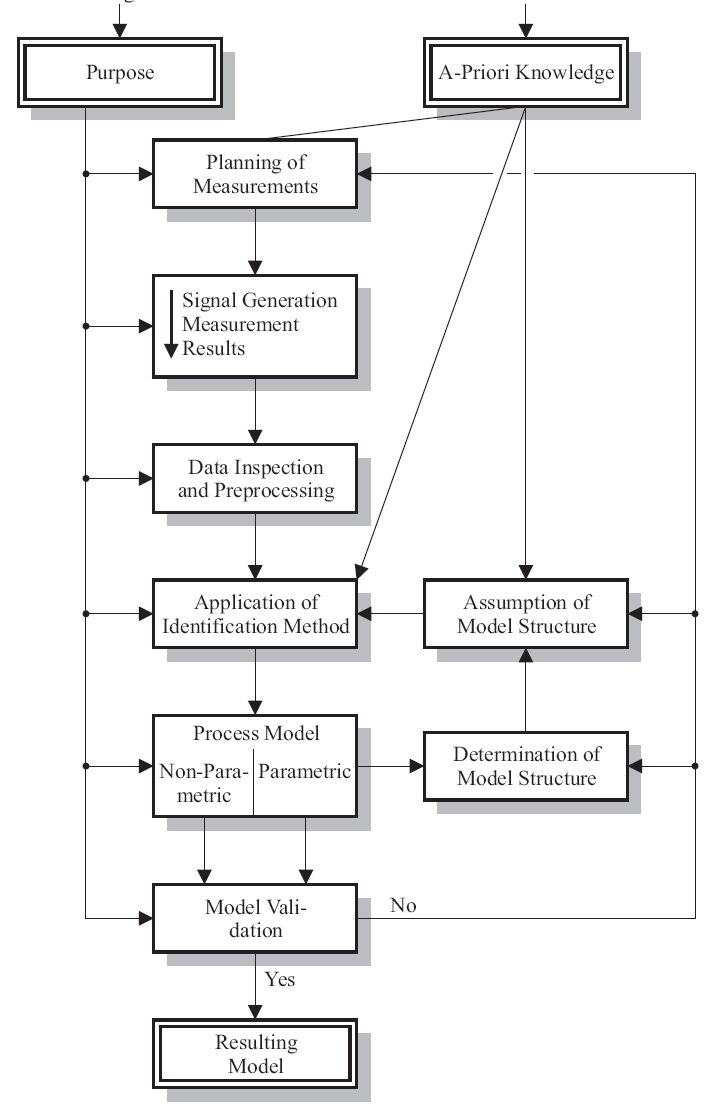 Cel
Wiedza aprioryczna
Podstawowa sekwencja procesu identyfikacji
Planowanie  pomiarów
Zadanie sygnałów
Zebranie wyników
Sprawdzenie danych
Wstępne przetwarzanie
Zastosowanie metody identyfikacji
Założenie struktury modelu
Model
Określenie struktury modelu
Nie-parametryczny
Parametryczny
Nie
Weryfikacja modelu
Tak
Model wynikowy
Identyfikacja - metoda najmniejszych kwadratów
Typowa forma zadania estymacji parametrów
 Dany jest system dynamiczny, dla którego proponowany jest model matematyczny oparty na doświadczeniu proponującego i który: 
   ▪ zgodny jest ze wszystkimi znanymi prawami rządzącymi zachowaniem się systemu,  
    ▪ pozwala wykorzystać dostępne w systemie pomiary dla porównania zachowania się modelu i systemu 
    ▪ jego struktura spełnia wymagania pozwalające uzyskać pożądaną  dokładność
   ale zawiera szereg niezbyt dobrze znanych parametrów
 Należy określić „najlepsze” estymaty wszystkich nieznanych dobrze parametrów tak, aby model matematyczny zapewniał „optymalną estymatę” zachowania systemu
W procesie estymacji z każdą włączoną w ten proces zmienną/wielkością związane są trzy wartości:
- wartość praktycznie nieznana
- wartość prawdziwa (rzeczywista) zmiennej
- wartość uzyskiwana z czujnika lub z innego pomiaru, nigdy 
  nierówna wartości prawdziwej, obarczona błędem pomiaru
- wartość mierzona zmiennej
- wartość estymowana zmiennej
- wartość zmiennej uzyskiwana jako wynik procesu estymacji
Co można powiedzieć o tych wartościach?
W zadaniu estymacji zmienne x – parametry modelu
1. Błąd pomiaru (measurement error)
błąd pomiaru
wartość prawdziwa
wartość mierzona
2. Błąd resztkowy, błąd  dopasowania (residual error)
błąd resztkowy – residuum)
wartość mierzona
wartość estymowana
- wartość praktycznie nigdy nieznana; mechanizm generujący ten błąd zwykle jest aproksymowany przez pewien znany proces (np. szum gaussowski o zerowej wartości średniej i znanej wariancji σ2;
- wartość znana w momencie wyznaczenia wartości estymowanej zmiennej
Dwa błędy:
Co można powiedzieć o tych błędach:
Schematyczne przedstawienie ogólnej struktury metody 
najmniejszych kwadratów
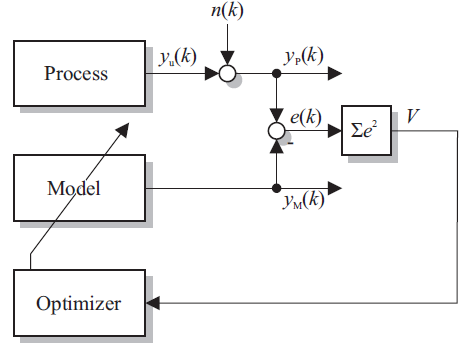 Wariant I
Optymizator
Wariant II
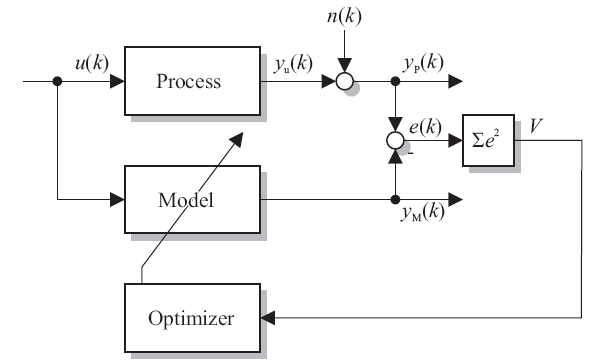 Optymizator
Dane:
(1)
Pomiary
Proponowany model:
Liniowy względem parametrów
(2)
- określony zbiór niezależnych funkcji bazowych
(3)
Parametry nieznane
Założenie:
Metoda najmniejszych kwadratów - jednokrotna estymacja liniowa – (linear batch estimation)
Poszukiwanie:
nieznanych parametrów
Estymaty
Argument kryterium – błędy resztkowe (residua)
Liczba błędów resztkowych – liczba pomiarów
Kryterium jakości doboru wartości estymowanych parametrów – jak dobrze proponowany model dokonuje predykcji pomiarów
- model pomiaru
(4)
(5)
(6)
Zależności:
Przyjmujemy
- wektor wartości mierzonych y
- wektor estymowanych wartości parametrów
- wektor błędów resztkowych (dopasowania, residuów)
Ostatnia zależność w zwartej postaci:
(6a)
Macierz obserwacji
Równanie (6a) – równanie obserwacji
Metoda najmniejszych kwadratów Gauss’a proponuje jako optymalny wybór dla wartości nieznanych parametrów, wartość
który minimalizuje sumę kwadratów błędów resztkowych (residuów)
z (6a)
Metoda najmniejszych kwadratów – przypadek liniowy (względem parametrów)
1. Możemy napisać -
- J jest funkcjonałem
Co możemy powiedzieć o            :
Metoda najmniejszych kwadratów  zadanie minimalizacji funkcjonału bez ograniczeń; zadanie minimalizacji bez ograniczeń
Dla danego w oparciu o równania obserwacji funkcjonału J(x) poszukujemy wartości x* dającej minimalną wartość tego funkcjonału
2. Metoda najmniejszych kwadratów  Funkcja celu ma postać formy kwadratowej
Forma kwadratowa
gdzie: A - macierz symetryczna
Warunki konieczne i  wystarczające minimum metody najmniejszych kwadratów
Warunek konieczny pierwszego rzędu:
(1)
Warunek konieczny drugiego rzędu:
dla dowolnych
(2)
dodatnio półokreślona
Warunek wystarczający drugiego rzędu:
dodatnio określona
(3)
Fakty:
 Macierz HTH jest zawsze dodatnio półokreślona (jako macierz symetryczna)
 Macierz HTH jest dodatnio określona, jeżeli macierz H ma najwyższy rząd równy n
Obliczanie wartości estymowanych nieznanych parametrów – układ równań normalnych wynikający z warunku koniecznego pierwszego rzędu
Układ równań normalnych
(4)
Jeżeli macierz HTH jest nieosobliwa - posiada macierz odwrotną - otrzymujemy jawne rozwiązanie optymalnej estymaty
(5)
Fakty:
 Jawne rozwiązanie optymalnej estymaty wymaga nieosobliwości macierzy HTH

 macierz HTH jest nieosobliwa jeżeli rząd macierzy H wynosi n, czyli liczba liniowo niezależnych równań obserwacji jest większa lub co najmniej równa liczbie poszukiwanych estymat xi
Stąd warunek (bez dowodu): 

 zbiór funkcji bazowych powinien być liniowo niezależny
Zadanie: określić wartości stałych AD oraz BD wykorzystując zbiór pomiarów dyskretnych
oraz
Przykład 1: (estymacja parametrów prostego układu dynamicznego)
System
Dyskretna reprezentacja systemu z przedziałem dyskretyzacji Δt
gdzie:
u(t)
x(t)
Obiekt
Jak została zaproponowana reprezentacja dyskretna systemu
Poszukujemy odpowiedzi systemu na dowolne wymuszenie w przedziale czasu [t0, t)
Dla dowolnego wejścia u(t) określonego w przedziale [t0,t] odpowiedź systemu
i odejmujemy od drugiej
Przemnażamy pierwszą zależność przez
Przyjmując przedział dyskretyzacji Ts możemy policzyć
Ostatnia zależność po uporządkowaniu
Zmieniamy zmienną całkowania
Otrzymujemy
Przyjmując stałość wejścia w przedziale próbkowania
AD
BD
Eksperyment pomiarowy:
Na wejście układu w chwili k=1 podano impuls (Dirac’a) o intensywności 100 i następnie obserwowano wyjście przez 101 chwil czasowych z Δt=0.1
Macierz wartości funkcji bazowych:
Równanie obserwacji:
Korzystając z (5):
Otrzymamy:
Kuchnia naszego zadania:
Pomiary generowane były z wykorzystaniem następujących wartości prawdziwych
Symulacja błędu pomiaru: generator szumu gaussowskiego o zerowej wartości średniej i odchyleniu standardowym σ = 0.08
Metoda ważonych najmniejszych kwadratów
Poprzednie podejście: jednakowe znaczenie wszystkich pomiarów
Ważniejsze te pomiary, które wykonywane są z mniejszym błędem – dołączenie wag pomiarów do metody najmniejszych kwadratów
Znaleźć wartości nieznanych parametrów
minimalizujące
gdzie
- symetryczna macierz wag
Warunek konieczny pierwszego rzędu:
(1)
Warunek wystarczający drugiego rzędu:
dodatnio określona
(2)
W dodatnio określona
Jawne rozwiązanie optymalnej estymaty
(3)
Poprzednie podejścia:
 jednakowe znaczenie wszystkich pomiarów – wszystkie pomiary wykonywane z jednakową dokładnością (jednakowo wiarygodne)
 różne znaczenie poszczególnych pomiarów – część pomiarów charakteryzuje się większą dokładnością (większą wiarygodnością) inne mniejszą dokładnością (mniejszą wiarygodnością
Jeszcze jedna możliwość: 
 część pomiarów jest dokładna (wykonywana z błędem pomijalnie małym w stosunku do innych pomiarów)
Wszystkie obserwacje-pomiary o liczebności m podzielimy na dwie kategorie:
 m1 pomiarów-obserwacji wykonanych z ograniczoną dokładnością
 m2 pomiarów-obserwacji dokładnych
m1 + m2 = m
- wektor wartości y mierzonych z ograniczoną dokładnością
m1
Pomiary-obserwacje w obrębie tej kategorii mogą być zróżnicowane – wprowadzenie macierzy W1
- wektor wartości y mierzonych dokładnie
m2
Dla wszystkich przeprowadzonych pomiarów określane są macierze wartości funkcji bazowych, odpowiednio H1, dla pomiarów niedokładnych i H2, dla pomiarów dokładnych
Macierze wartości funkcji bazowych
m1
n
m2
n
Dla pierwszej kategorii pomiarów:
m1
Dla drugiej kategorii pomiarów:
m2
Równanie obserwacji będzie miało postać:
(1)
lub
(2)
(3)
Przyjmiemy z naturalnych powodów:
Poszukujemy wektora wartości estymowanych nieznanych parametrów
- wektor estymowanych wartości parametrów
Zadanie poszukiwania tego wektora możemy sformułować:
, który minimalizuje
Znaleźć wektor
sumę kwadratów błędów resztkowych (dopasowania, residuów) pomiarów niedokładnych
(4)
spełniając ograniczenia równościowe pomiarów dokładnych
(5)
Rozwiązanie postawionego zadania estymacji metodą nieoznaczonych mnożników Lagrange’a
Wektor nieoznaczonych mnożników Lagrange’a dla zagadnienia (4) – (5):
(6)
Rozszerzona funkcja celu zagadnienia (4) – (5):
(7)
Warunki konieczne minimum rozszerzonej funkcji celu zagadnienia (4) – (5):
(8)
(9)
Rozwiązujemy (8) – (9) względem
Optymalne wartości estymowane nieznanych parametrów wyznaczone w oparciu o pomiary niedokładne
Macierz zależna od wartości funkcji bazowych (wejść) i wag pomiarów – macierz stała
Wynik rozwiązania zadania (4)-(5):
(12)
gdzie:
(13)
(14)
K – macierz wzmocnień
Predykcja wartości y z wykorzystaniem wartości estymowanych nieznanych parametrów wyznaczonych w oparciu o niedokładne pomiary
Wartości y mierzone dokładnie
Optymalne wartości estymowane nieznanych parametrów wyznaczone w oparciu o pomiary niedokładne
Dziękuję
 – koniec materiału prezentowanego podczas wykładu
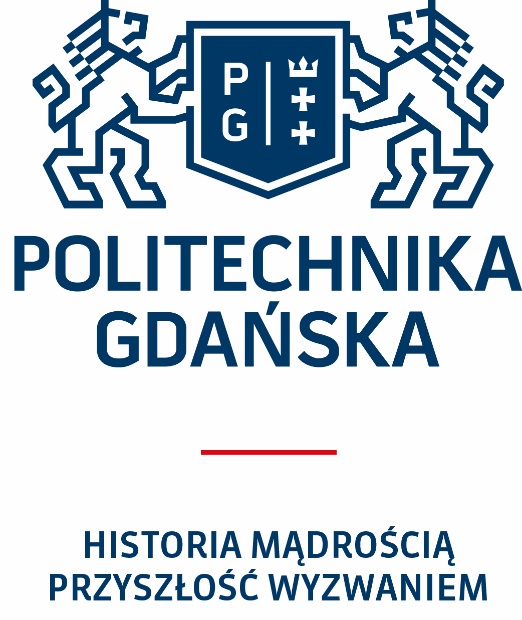